Резултати от анкетно проучванеотносно онлайнбазираното обучение в условия на извънредно положениеАнкетирани общо 1724 студенти
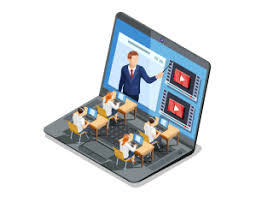 Благодарим за вниманието!
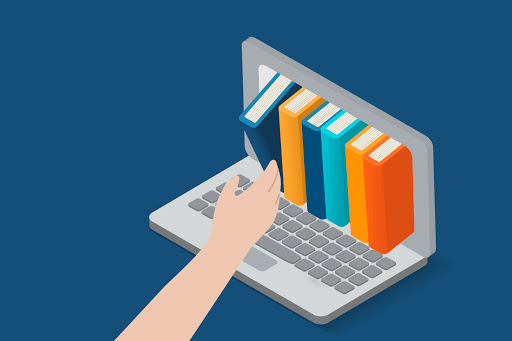